Kurtieji ir neprigirdintieji bendrajame ugdyme: šiandienos įžvalgos.
Lietuvos šeimų, auginančių kurčius ir neprigirdinčius vaikus, bendrijos PAGAVA pirmininkė Rima Sitavičienė
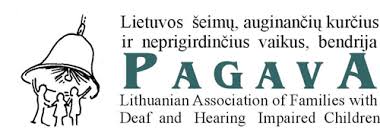 Bendrijos PAGAVA nariai
Girdinčiųjų ir kurčiųjų šeimos, auginančios:
 kurčius vaikus, kurie kalba gestų kalba;
 neprigirdinčius, kurie vartoja žodinę kalbą;
 kochlearinių (klausos) implantų naudotojus, kurie dažniausiai renkasi bendravimą šnekamąja kalba, bet kai kurie bendrauja ir gestų kalba.
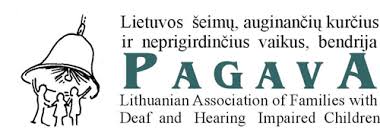 Labai svarbu tinkamai pasirinkti vaiko ugdymo kelią ir būdus, kad būtų galima ugdymą taikyti prie vaiko, o ne vaiką prie mokyklos.
Vaikų, turinčių klausos sutrikimų, tėvai turi turėti vaiko ugdymo pasirinkimo galimybę!
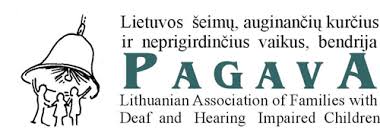 Problemos bendrojo lavinimo įstaigose
Per didelis vaikų skaičius klasėse, todėl negalima užtikrinti kokybiško ugdymo;

Mokytojai neturi žinių, kaip dirbti su tokiu vaiku;

Trūksta surdopedagogų ir jų pagalbos vaikui;
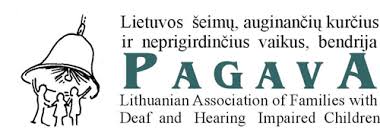 Problemos bendrojo lavinimo įstaigose
Mokytojų padėjėjai nėra paruošti dirbti su vaikais, norėdami gero jie dažnai stengiasi patys daug ką padaryti už vaiką;

Labai sudėtingos ir perteklinės bendrojo ugdymo programos;

Programų pritaikymas klausos sutrikimą turintiems vaikams.
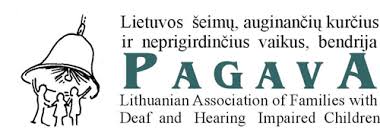 Svarbu suprasti, kad...
Uždėjus klausos aparatą ar klausos implantą vaikas girdi garsus, tačiau jų nesupranta.
Jis girdi tik nesuprantamą užsienio kalbą.
Vaiką būtina mokyti ir girdėti, ir kalbėti.
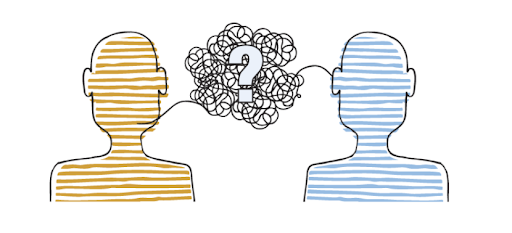 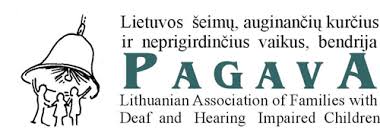 Svarbu suprasti, kad...
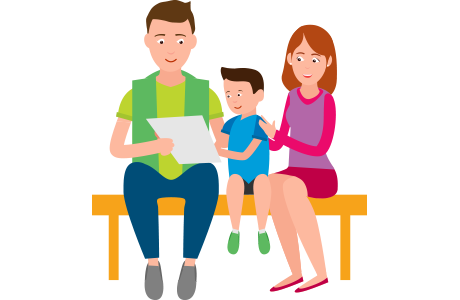 Vaiko ugdyme labai svarbus tėvų vaidmuo. 
Vien mokytojai ir specialistai visko nepadarys. Tėvai neturi būti mokytojais, bet turi dalyvauti vaiko ugdymo procese ir padėti mokytojams.
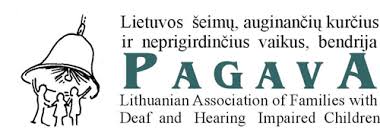 Svarbu suprasti, kad...
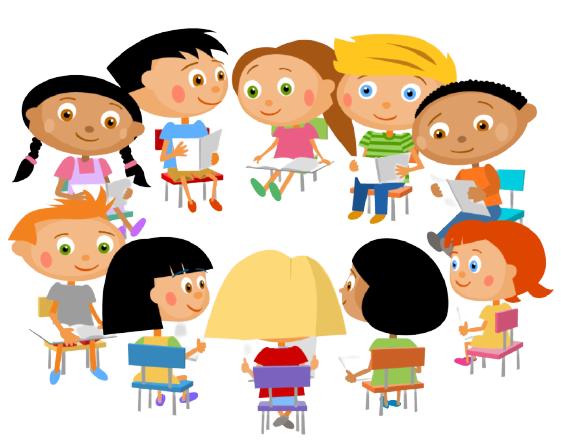 Neprigirdintis vaikas pamokoje turi girdėti viską, kas vyksta klasėje.
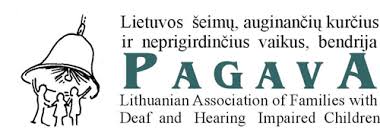 Kurčias vaikas bendrojo ugdymo įstaigoje
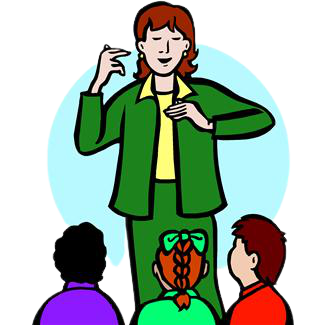 Gestų kalbos vertėjo vaidmuo;
Svarbu atsižvelgti į šeimos poreikius.
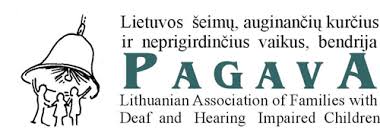 Ugdymo programų pritaikymas
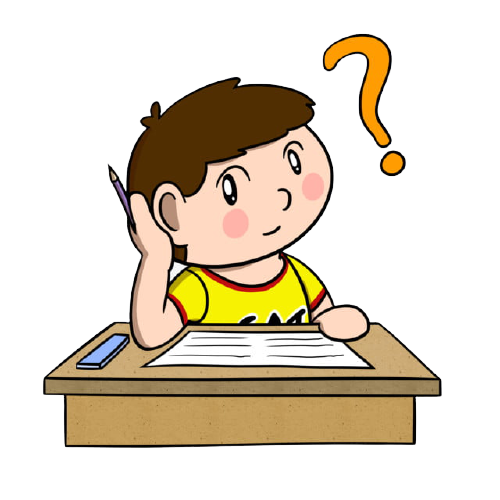 Svarbi problema – lietuvių kalbos ugdymo programų bei egzaminų pritaikymas klausos sutrikimą turintiems vaikams.
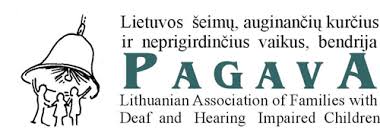 Tikimės, kad...
Išliks kurčiųjų ugdymo centrai ir kurtiesiems bus taikomas bilingvinis ugdymas;

Bus užtikrinama pagalba neprigirdintiems vaikams bei su jais dirbančiais bendrojo ugdymo mokyklų specialistams.
Lietuvio kalbos ugdymo programa bus pritaikyta klausos sutrikimą turintiems vaikams.
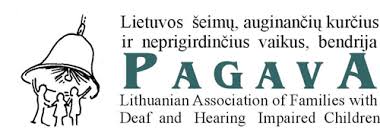 Tik dirbdami visi kartu, bendradarbiaudami, girdėdami vieni kitus galime rasti geriausius sprendimus kurčių ir neprigirdinčių vaikų labui!
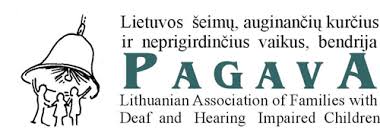